Digital Literacy for the 21st Century
Session V – Cloud Computinghttp://www.profburnett.com
Outline
What is Cloud Computing?
What are the Different CC Service Models?
Why are Consumers Moving to the Cloud?
What are the Consumer-Based SaaS?
What is Cloud Storage?
What are Cloud Productivity Applications?
What are Cloud Media Services?
10/28/2018
Copyright © Carl M. Burnett
2
What is Cloud Computing?
Tom Guisto - How to use the Cloud safely. 
Ken Lechter - How is the Cloud different than server farms?
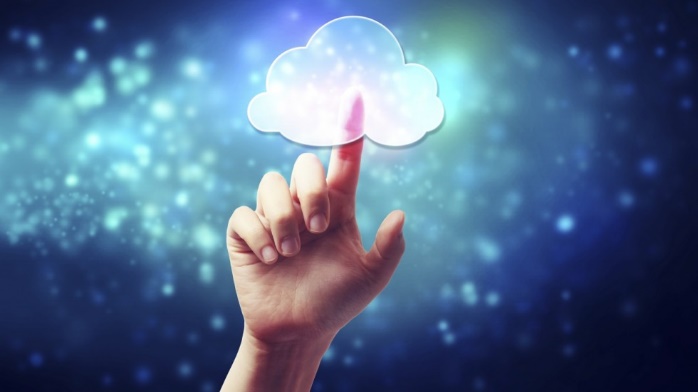 10/28/2018
Copyright © Carl M. Burnett
3
What are the Different CC Service Models?
Software as a Service (SaaS)
Platform as a Service (PaaS)
Infrastructure as a Service (IaaS)
10/28/2018
Copyright © Carl M. Burnett
4
Cloud Computing Benefits
Agility 
Cost reductions 
Device and Location Independence
Maintenance 
Multitenancy
Performance 
Productivity 
Reliability
Scalability and Elasticity 
Security
10/28/2018
Copyright © Carl M. Burnett
5
Cloud Computing Issues
Reliability
Availability of services 
Data access
Security
Complexity
Costs
Regulations and Legal Issues
Performance
Migration
Reversion
Lack of Standards
Limited Customization
Privacy Issues
10/28/2018
Copyright © Carl M. Burnett
6
Infrastructure as a Service (IaaS)
Service
Examples
Virtualization
Servers
Storage
Load Balancing
Network Services
Amazon Web Services (AWS)
Windows Azure
Google Compute Engine
Rackspace Open Cloud
IBM SmartCloud Enterprise.
10/28/2018
Copyright © Carl M. Burnett
7
Platform as a Service (PaaS)
Service
Examples
Development environment to application developers
Specialized Applications
Tailored Data Applications
Amazon Elastic Compute Cloud
Google App Engine
Windows Azure Development
Rackspace Cloud
Cisco Unified Computing System
Squarespace
Verizon Enterprise Solutions
GitHub
10/28/2018
Copyright © Carl M. Burnett
8
Software as a Service (SaaS)
Services
Examples
Business Applications
Customer Relationship Management (CRM)
Management Information Systems (MIS)
Enterprise Resource Planning (ERP)
Human Resource Management (HRM)
Talent Acquisition
Content Management (CM)
Antivirus Software  
Service Desk Management (SDM)
Supply Chain Management (SCM)
Health Care Management
SalesForce.com
Office365
Google Mapping
Netflix
Adobe Creative Cloud
Dropbox
10/28/2018
Copyright © Carl M. Burnett
9
Why are Consumers Moving to the Cloud?
Consumer Demands
Growth of Internet Users 
Unfettered Access to Data 
Multiple Devices 
Location Independence
10/28/2018
Copyright © Carl M. Burnett
10
Technology Developments
Increased Internet Bandwidth 
Fiber to the Home (FTTH)
Wireless Networks (WiFi, WiMAX, WiBro)
Powerful Portable Devices (Smartphones)
Significantly Reduced Cost of Storage (.003 per GB)
10/28/2018
Copyright © Carl M. Burnett
11
What are the Consumer-Based SaaS?
Type
Key Drivers
Social Media
Video Services
Music Services
Communications
Productivity Applications
Digitalization
Cord Cutting
Open Source / Piracy
Utility Computing
VOIP
10/28/2018
Copyright © Carl M. Burnett
12
What is Cloud Storage?
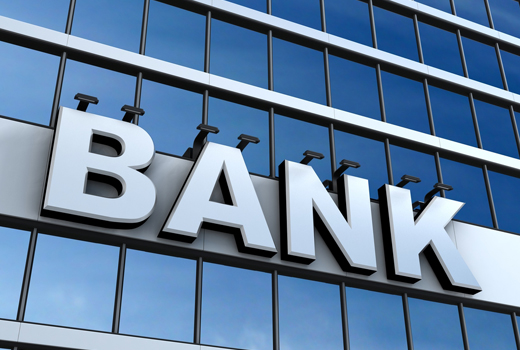 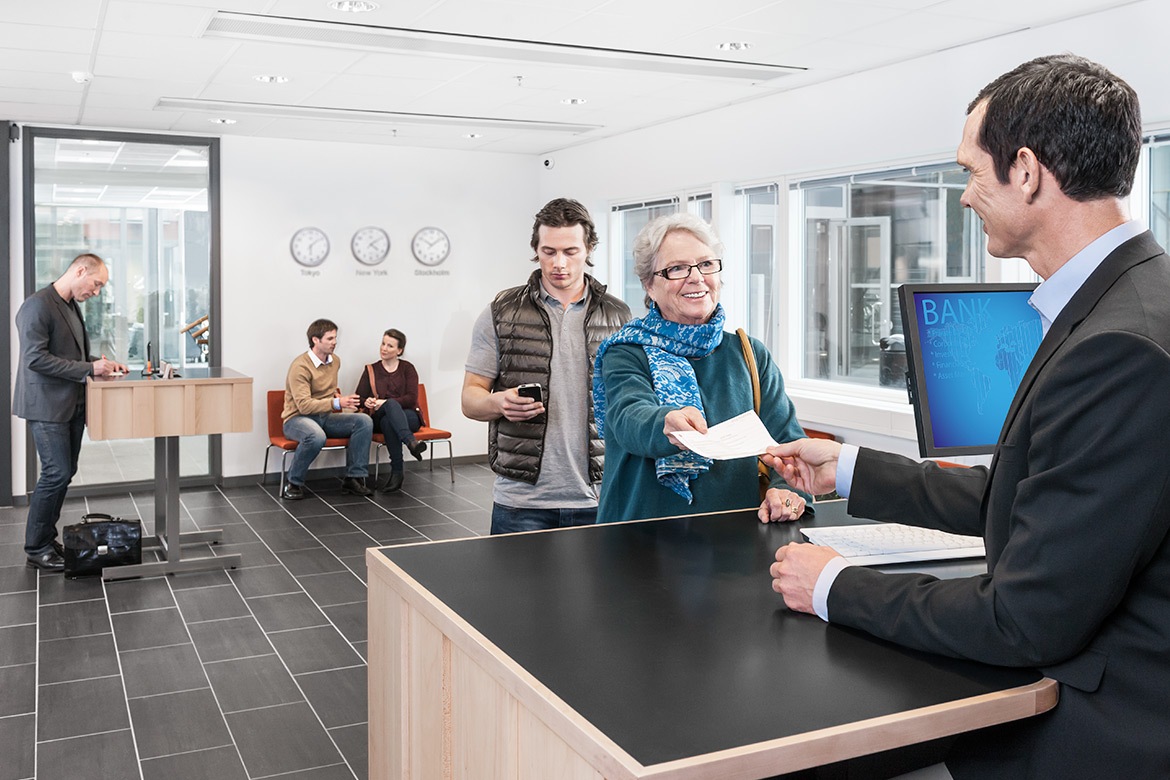 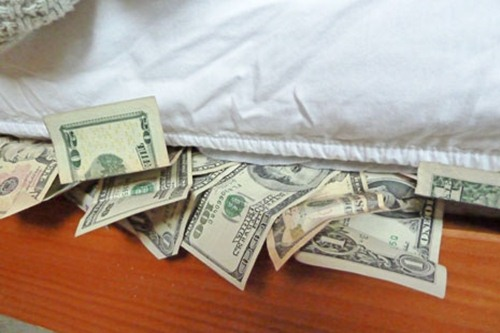 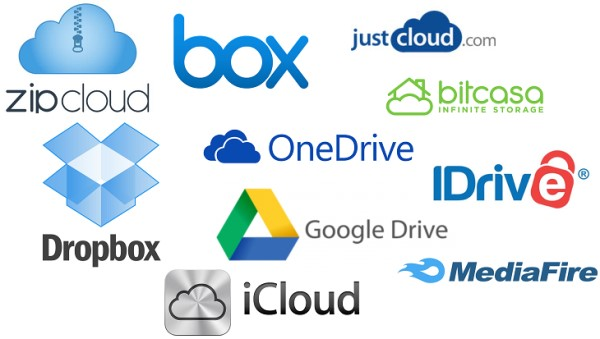 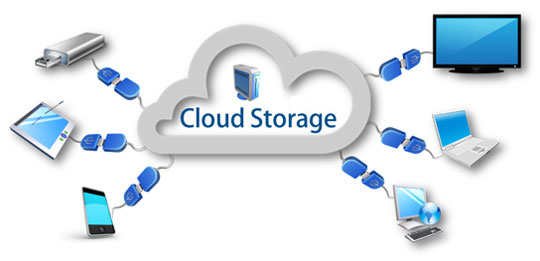 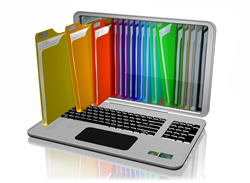 10/28/2018
Copyright © Carl M. Burnett
13
Cloud Storage
Advantages
Disadvantages
Pay for the storage you use. 
Cut energy consumption.  
Storage availability and data protection. 
Outsource storage maintenance tasks. 
Access to resources and applications.  
Natural disaster backup.
Outsourcing data storage increases potential for attack.
Supplier stability. 
Accessibility
Security of stored data 
May enable Piracy and Copyright Infringement.
10/28/2018
Copyright © Carl M. Burnett
14
Cloud Storage
10/28/2018
Copyright © Carl M. Burnett
15
Cloud Storage
10/28/2018
Copyright © Carl M. Burnett
16
Exercise 1 - Cloud Storage
Count the cloud storage services you have access to.
List the cloud storage services you use.
10/28/2018
Copyright © Carl M. Burnett
17
Cloud Office Applications
Advantages
Disadvantages
Cost is low. 
no download or install of software. 
Run on thin clients.  
No need to purchase or upgrade a software license. 
Portable. 
Documents still safely if the user’s computer fails.
Access requires connectivity. 
Speed and accessibility issues. 
Number of features available can be an issue. 
Subscription charge to use the service. 
No control over the version of the software. 
Reliant on the service provider for security and privacy.
10/28/2018
Copyright © Carl M. Burnett
18
Cloud Office Applications
10/28/2018
Copyright © Carl M. Burnett
19
Google Products
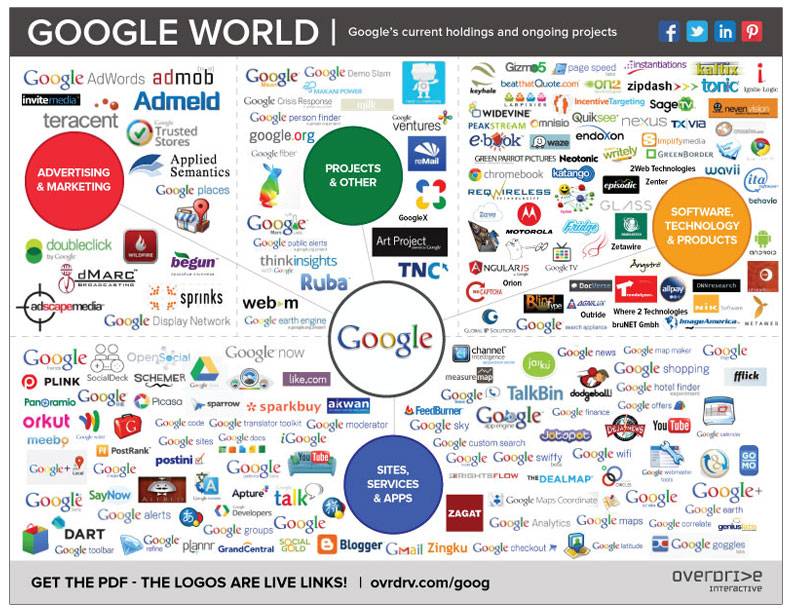 Google Products
10/28/2018
Copyright © Carl M. Burnett
20
Virtual Assistants
A virtual assistant is a software agent that can perform tasks or services for an individual.
Software
Amazon Alexa 
Google Assistant / Google Allo 
IBM's Watson
Apple Siri 
Microsoft Cortana
Devices
Amazon Echo
Apple HomePod
Google Home
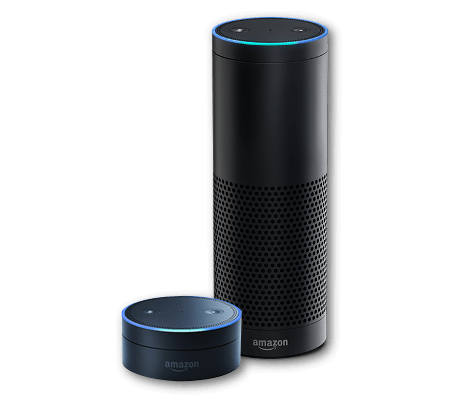 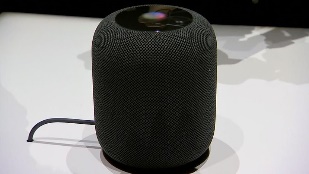 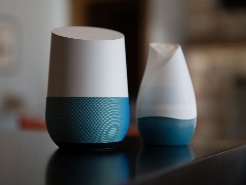 10/28/2018
Copyright © Carl M. Burnett
21
Big Data Analytics Platforms
1010data 
Actian (Ingres Corp)
Amazon Web Services
Cloudera
HAVEn (HP)
Hortonworks
IBM
InfiniDB
Infobright
Kognitio
MapR
Oracle
Pivotal
SAP
SAS
Teradata
10/28/2018
Copyright © Carl M. Burnett
22
Data Analytics Applications
Looker
Microsoft Power BI
Tableau Desktop
Domo
Qlik Sense Enterprise Server
Zoho Reports
Clearify QQube
Terapeak
Style Scope
Logi Info
Mozenda
Intelex
Sage X3
Host Analytics Cloud EPM Suite
Roambi Analytics
Vanguard Financial Forecasting
Tour de Force BI
InetSoft Style Intelligence
Sisense
Wave Analytics
Neubrain
Clear Analytics
Dundas BI
Adaptive Discovery
Google Analytics Premium
10/28/2018
Copyright © Carl M. Burnett
23
Exercise 2 – Cloud Productivity Services
Access Your School Online Office 365 account. 
See MC Claim Your Account handout.
10/28/2018
Copyright © Carl M. Burnett
24
What are Cloud Media Services?
Television
Video
Music
Pictures
Mapping
10/28/2018
Copyright © Carl M. Burnett
25
Cloud TV
CloudTV – Uses Internet Protocol Television (IPTV)
Software platform that virtualizes: 
Customer Premises Equipment (CPE) or;
Set-top Box (STB) functionality.
Over The Top (OTT) online video service providers include: 
Netflex
YouTube
Hulu
Amazon Prime
Apple TV
Over The Top (OTT) STP video service providers include:
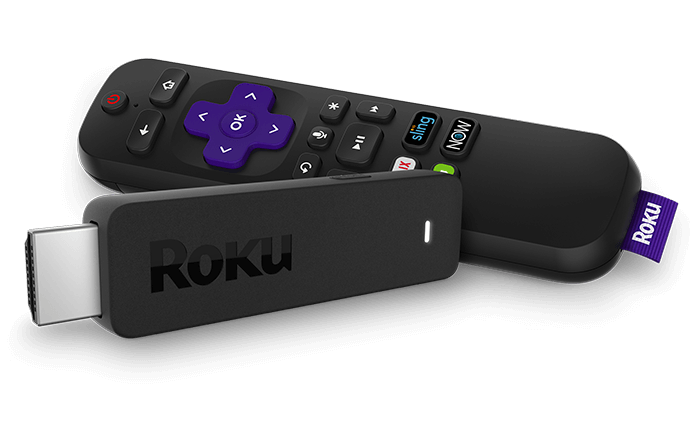 Roku
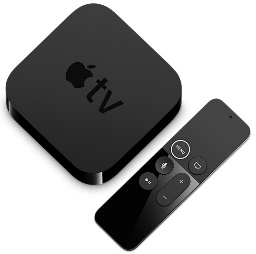 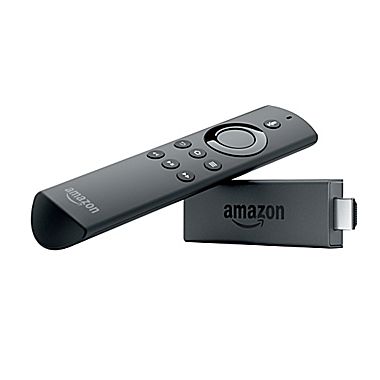 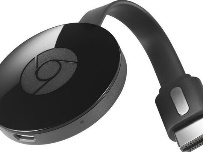 Amazon Fire
Apple TV
Google Chromecast 2
10/28/2018
Copyright © Carl M. Burnett
26
Cloud Media Services - Video
10/28/2018
Copyright © Carl M. Burnett
27
Cloud Media Services - OTT
10/28/2018
Copyright © Carl M. Burnett
28
Cloud Media Services - Music
10/28/2018
Copyright © Carl M. Burnett
29
Cloud Media Services - Pictures
10/28/2018
Copyright © Carl M. Burnett
30
Cloud Media Services - Pictures
10/28/2018
Copyright © Carl M. Burnett
31
Student Exercise 3
List the Cloud Media Services You Have Access to.
_____________
_____________
_____________
_____________
_____________
List the Cloud Media Services You Use.
_____________
_____________
_____________
_____________
_____________
10/28/2018
Copyright © Carl M. Burnett
32
Cloud Mapping Services
Google Maps
Bing Maps
Yahoo Maps (Verizon)
MapQuest
OpenStreetMap
Rand McNally Maps
HERE
TomTom Navigator
TomTom Mobile
Waze
10/28/2018
Copyright © Carl M. Burnett
33
Student Exercise 4
Why do you like the Cloud Services you use?
What Cloud Services would you like to use more?

What are you next steps to use more Cloud Services?
10/28/2018
Copyright © Carl M. Burnett
34
Review
What is Cloud Computing?
What are the Different CC Service Models?
Why are Consumers Moving to the Cloud?
What are the Consumer-Based SaaS?
What is Cloud Storage?
What are Cloud Office Applications?
What is Cloud Social Media?
What are Cloud Media Services?
Next Session – Digital Security & Privacy
10/28/2018
Copyright © Carl M. Burnett
35